BUSINESS
Free presentation template only on slidefabric.com
BUSINESS
Free presentation template only on slidefabric.com
OUR 
COMPANY
SUBTITLE HERE
The generated Lorem Ipsum is therefore always free from repetition, injected humor, or non-characteristic words. Contrary to popular belief It has roots in a piece of classical Latin literature from 45 BC. There are many variations of passages of Lorem Ipsum available,
But the majority have suffered alteration in some form, by injected humor, or randomized words which don't look even slightly believable. If you are going to use a passage of Lorem Ipsum, you need to be sure there isn't anything embarrassing hidden in the middle of text.
SUBTITLE HERE
EXECUTIVE
PERSON
It is a long established fact that a reader will be distracted by the readable content of a page when looking at its layout.
SUBTITLE HERE
NUMMERIC
TEXT
Lorem Ipsum comes from sections 1.10.32 and 1.10.33 of "de Finibus Bonorum et Malorum" (The Extremes of Good and Evil) by Cicero, written in 45 BC. This book is a treatise on the theory of ethics, very popular during the Renaissance. The first line of Lorem Ipsum, "Lorem ipsum dolor sit amet..", comes from a line in section 1.10.32

It is a long established fact that a reader will be distracted by the readable content of a page when looking at its layout. The point of using Lorem Ipsum is that it has a more-or-less normal distribution of letters, as opposed to using 

'Content here, content here', making it look like readable English. Many desktop publishing packages and web page editors now use Lorem Ipsum as their default model text, and a search for 'lorem ipsum'
MEET
THE PERSON
But the majority have suffered alteration in some form, by injected humor, or randomized words which don't look even slightly believable. If you are going to use a passage of Lorem Ipsum, you need to be sure there isn't anything embarrassing hidden in the middle of text.
2018 BUSINESS PRESENTATION TEMPLATE
SECTION
BREAK
MEET 
THE TEAM
CHARLES K SMITH
DELTON R SMITH
BRENNAN SMITH
General Manager
Chief Excutive Officer
Creative Director
AWESOME TEXT
TITLE HERE
AWESOME TEXT
TITLE HERE
But the majority have suffered alteration in some form, by injected humor, or randomized words which don't look even slightly believable. If you are going to
But the majority have suffered alteration in some form, by injected humor, or randomized words which don't look even slightly believable. If you are going to
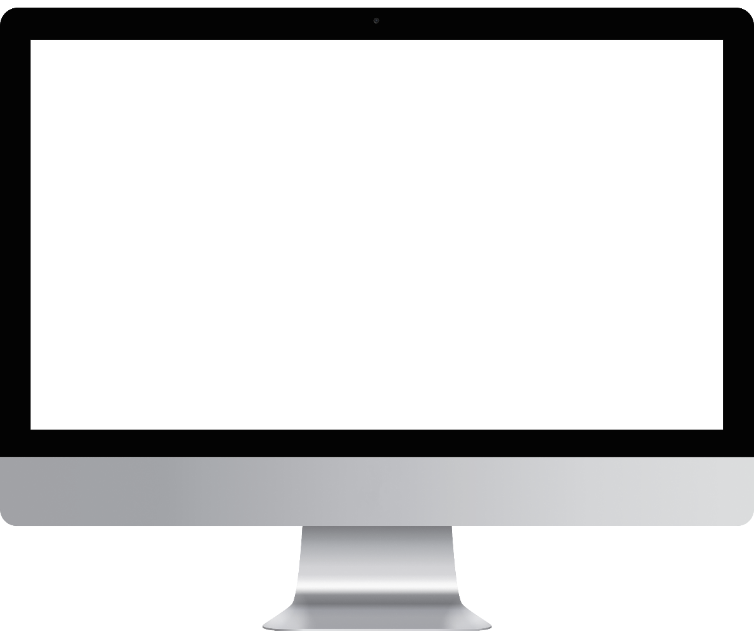 SUBTITLE HERE
SCREEN 
MOCKUP
Start by doing what's necessary; then do what's possible; and suddenly you are doing the impossible.
But the majority have suffered alteration in some form, by injected humor, or randomized words which don't look even slightly believable. If you are going to use a passage of Lorem Ipsum
SUBTITLE HERE
BUSINESS
CHARACTER
But the majority have suffered alteration in some form, by injected humor, or randomized words which don't look even slightly believable. If you are going to use a passage of Lorem Ipsum,.
SUBTITLE HERE
WORLDMAP
But the majority have suffered alteration in some form, by injected humor, or randomized words which don't look even slightly believable. If you are going to use a passage of Lorem Ipsum
SUBTITLE HERE
PIE DIAGRAM
SLIDE
But the majority have suffered alteration in some form, by injected humor, or randomized words which don't look even slightly believable. If you are going to use a passage of Lorem Ipsum, you need to be sure there isn't anything embarrassing hidden in the middle of text.
ADD TEXT
ADD TEXT
ADD TEXT
25%
25%
25%
SUBTITLE HERE
SLIDE
CHART
But the majority have suffered alteration in some form, by injected humor, or randomized words which don't look even slightly believable. If you are going to use a passage of Lorem Ipsum
THANKS FOR
YOUR ATTENTION